Отчёт 10.03.25
Дашицыренов Цыден
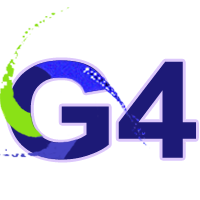 1
Сделано:
Дописал основную часть теста Charge Exchange
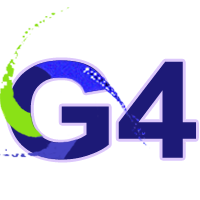 2
Планы:
Построить гистограммы по полученным данным
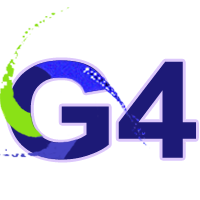 3